主催：あいおいニッセイ同和損害保険株式会社・三井住友海上火災保険株式会社　
　　　　 MS&ADインターリスク総研株式会社
後援：一般社団法人サステナブルトランジション
参加費無料
※通信料、専用サイト　 へのアクセス費用は視聴者負担
【Webライブ配信セミナー】
「SDGs経営」実践セミナー
Platform Cloverの活用による持続可能な経営の推進
経済・社会・環境の課題解決に取り組み、企業の価値向上につなげる「SDGs経営」が広がっています。一方で取り組みたいと考えていても、進め方に悩む企業経営者様も多いようです。本セミナーでは豊富な知見を持つ講師陣から、SDGs経営の実践のための目標設定や取組の見える化、パートナーシップの創出などについてオンラインSDGsプラットフォーム「Platform Clover」の活用手法も含めて具体的に解説いたします。
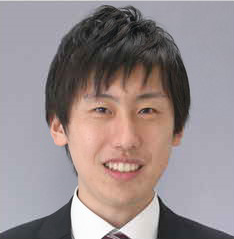 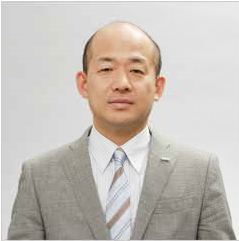 ＊申込方法・視聴方法等は、裏面をご覧ください　⇒
「SDGs経営」実践セミナー
Platform Cloverの活用による持続可能な経営の推進
申込締切日: 2021年 8月24日(火)
申込方法・視聴方法について
①下記いずれかのお日にちを選択いただき、URLまたは右記QRコードから申込フォームへアクセスして下さい。
　　※セミナー開催日の27日・30日で「お申込みフォーム」、「当日の視聴方法」が異なるため、ご注意ください。
　　※お申込は、ご視聴される皆さまおひとりずつ必要となります。
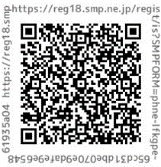 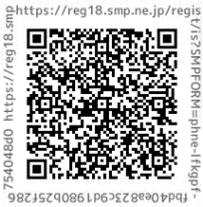 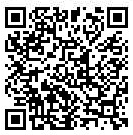 ②必要事項に入力していただきましたら【送信】を押してください。
　＊ご参加には「e-mail アドレス」が必要となります。
　＊「申込コード」欄へは「RRP63」とご入力ください。
③申込後、登録完了のご案内のメールが届きましたら登録完了となります。　 セミナー視聴URLは開催日の２～３日前にメールにてご案内いたします。
 　セミナー当日は、開催時間の20分前から接続可能です。　開催時間の間際になると回線が込み合う可能性もございます。
　 早めの接続をおすすめしております。
＜ご留意点＞
当日はPC、タブレットなどインターネットに接続可能な端末をご用意ください。スマートフォンでも参加可能ですが、投影する資料をご覧いただくため、PC等での参加を推奨いたします。必要に応じて、ヘッドホン又はイヤホンをご用意ください。音声が聞こえやすくなる場合があります。
録画録音やチャットでの誹謗中傷等は固く禁止させていただきます。発見された場合はご退場いただく場合もございます。
ライブ配信となりますため、映像や音声が乱れる場合もございます。

＜お客様情報のお取り扱いについて＞
ご記入いただきました内容は、あいおいニッセイ同和損害保険株式会社（関連会社・提携会社・代理店・扱者含む）からの各種商品・サービスのご案内、及び各種情報提供・運営管理に活用させていただきますのでご了承ください。
お問い合わせ先
あいおいニッセイ同和損害保険株式会社　担当：斉藤・西岡・坂口　
TEL　03-5789-6625　　　　E-mail　info@adclub.jp